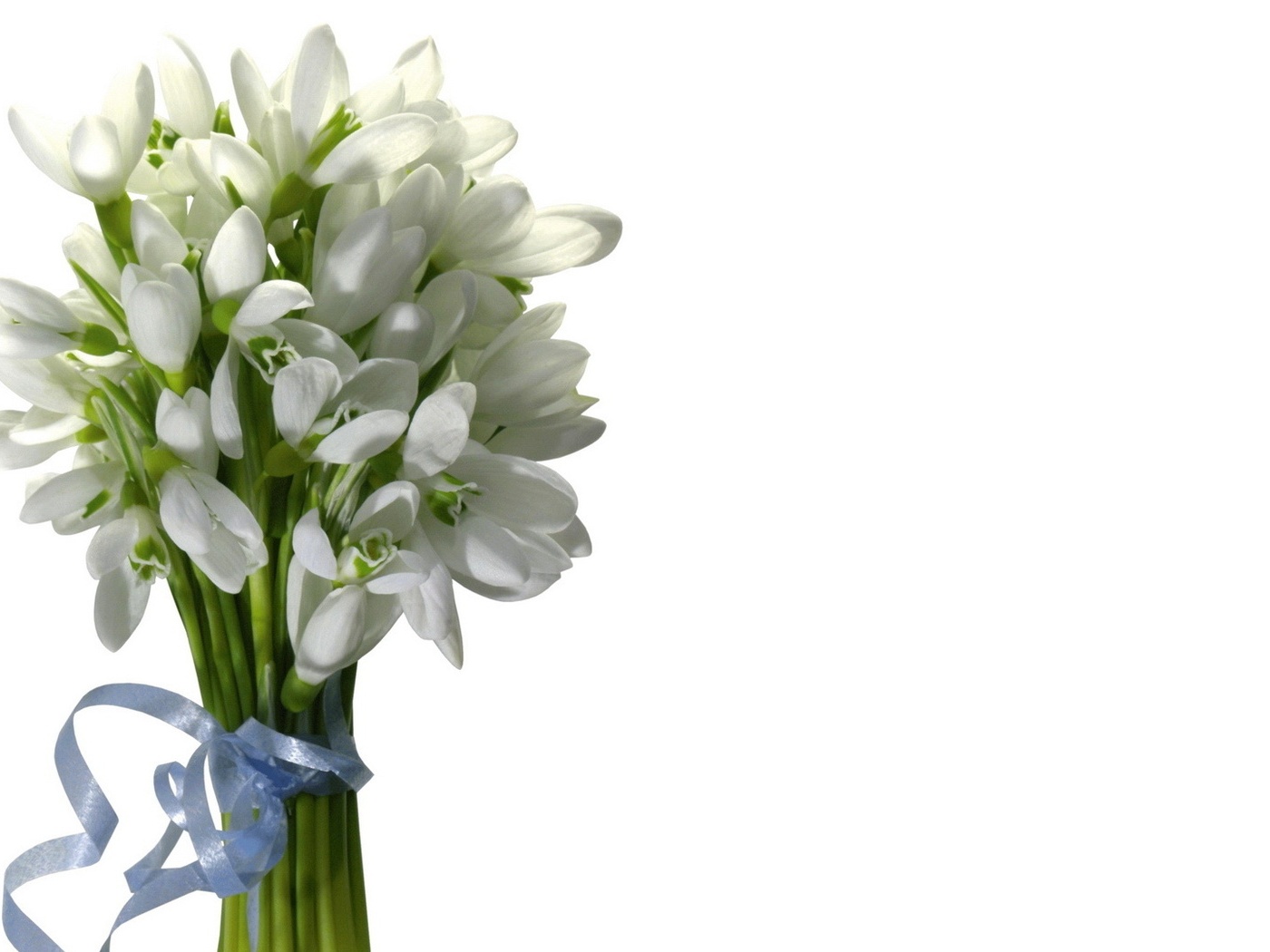 Подснежники
учитель начальных классов
МКОУ «ООШ №28 
Алексеева Ирина Сергеевна
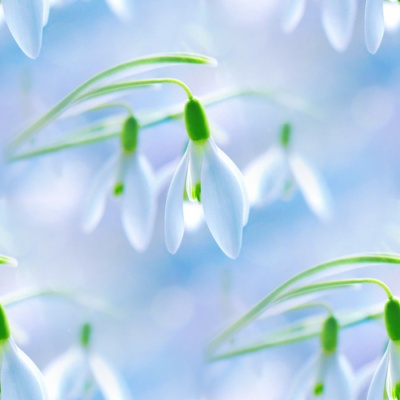 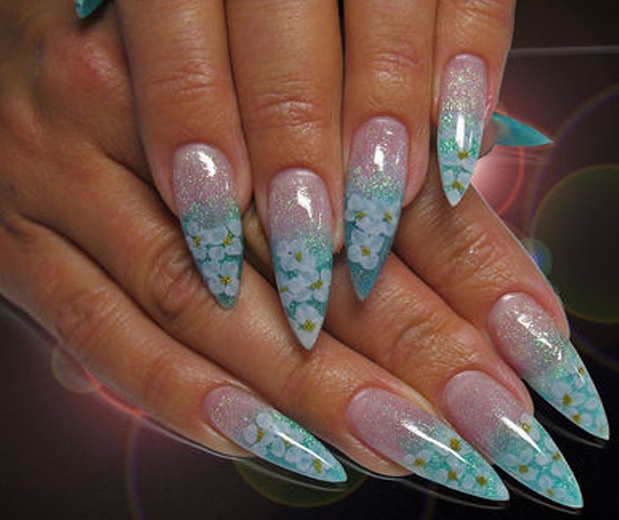 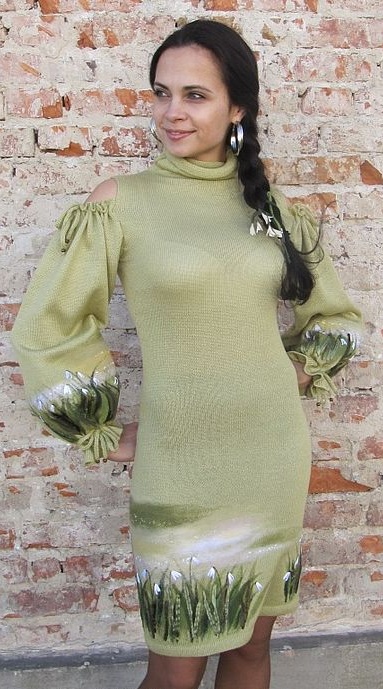 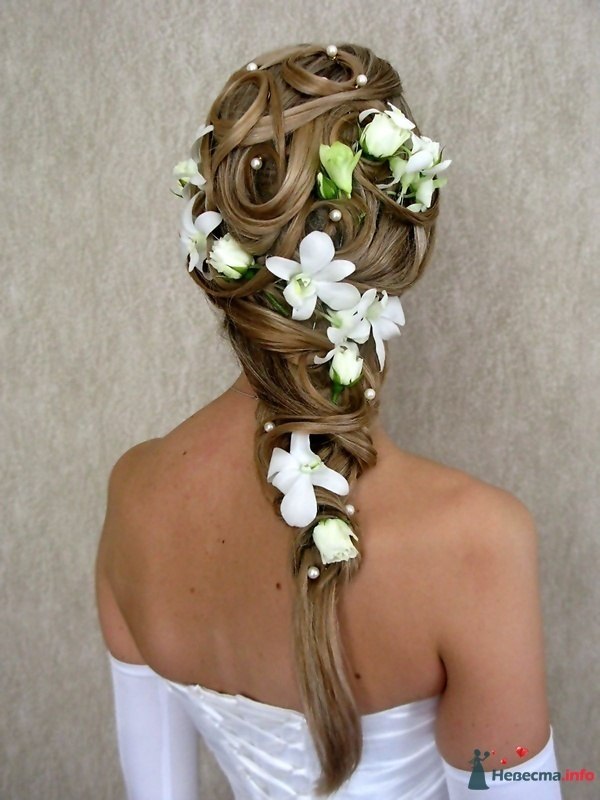 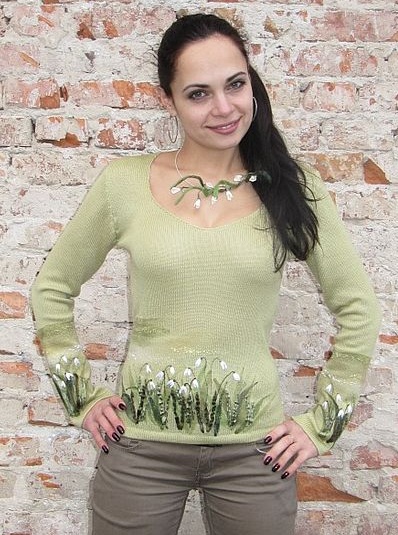 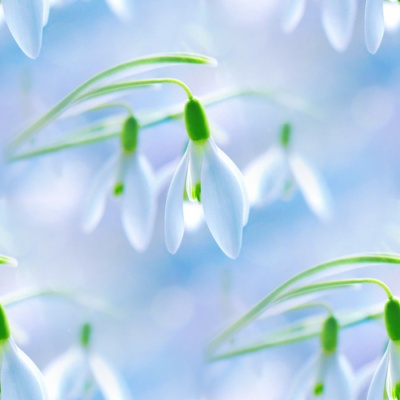 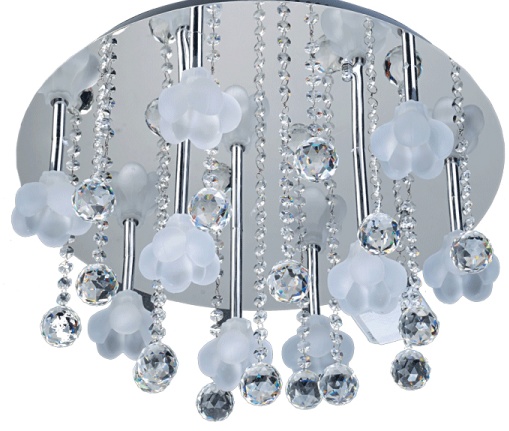 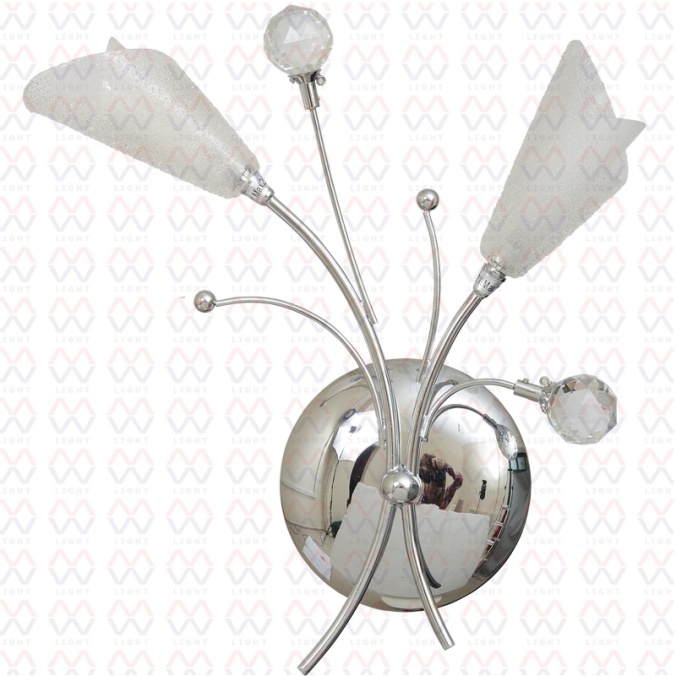 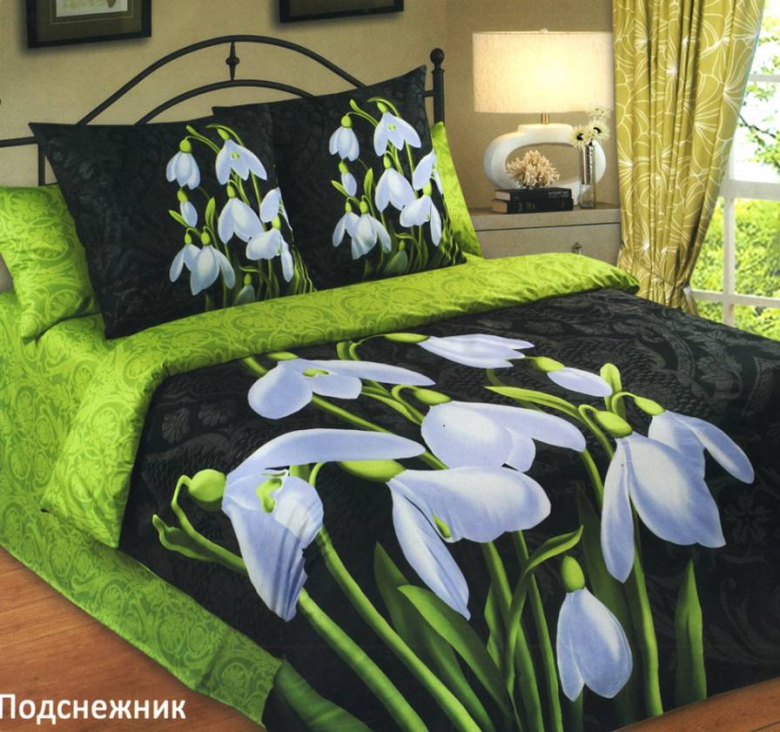 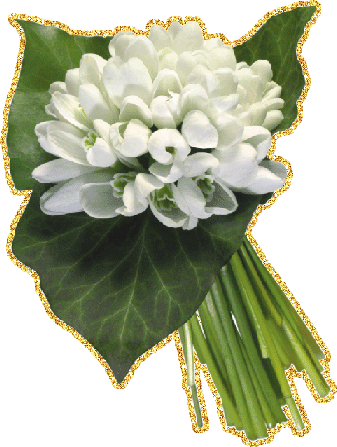 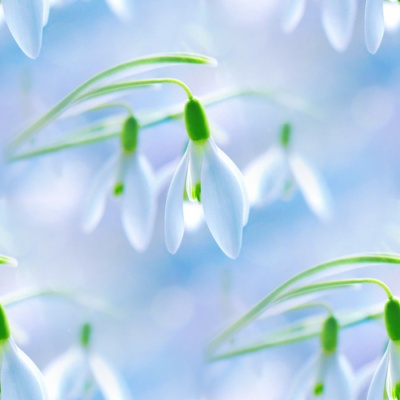 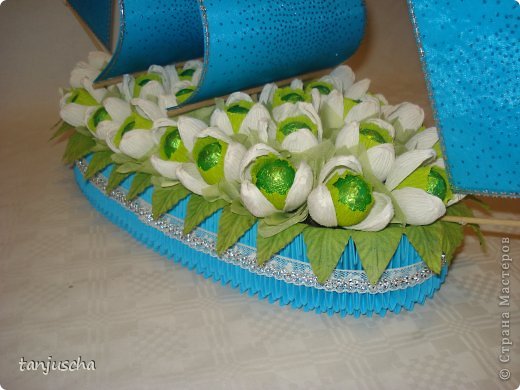 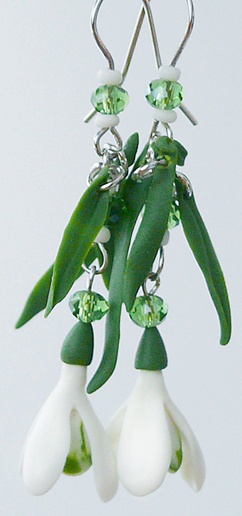 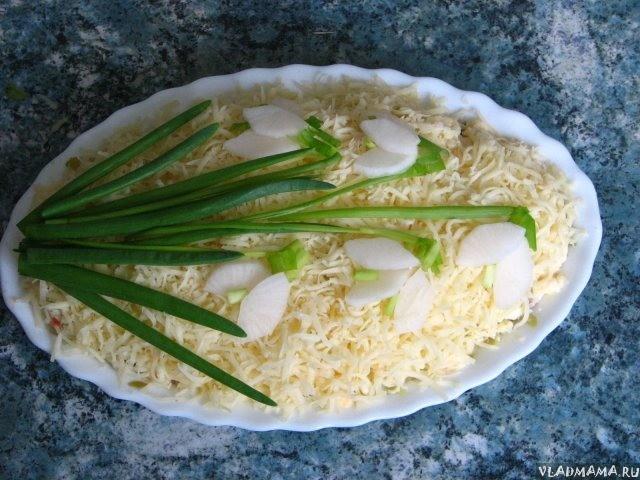 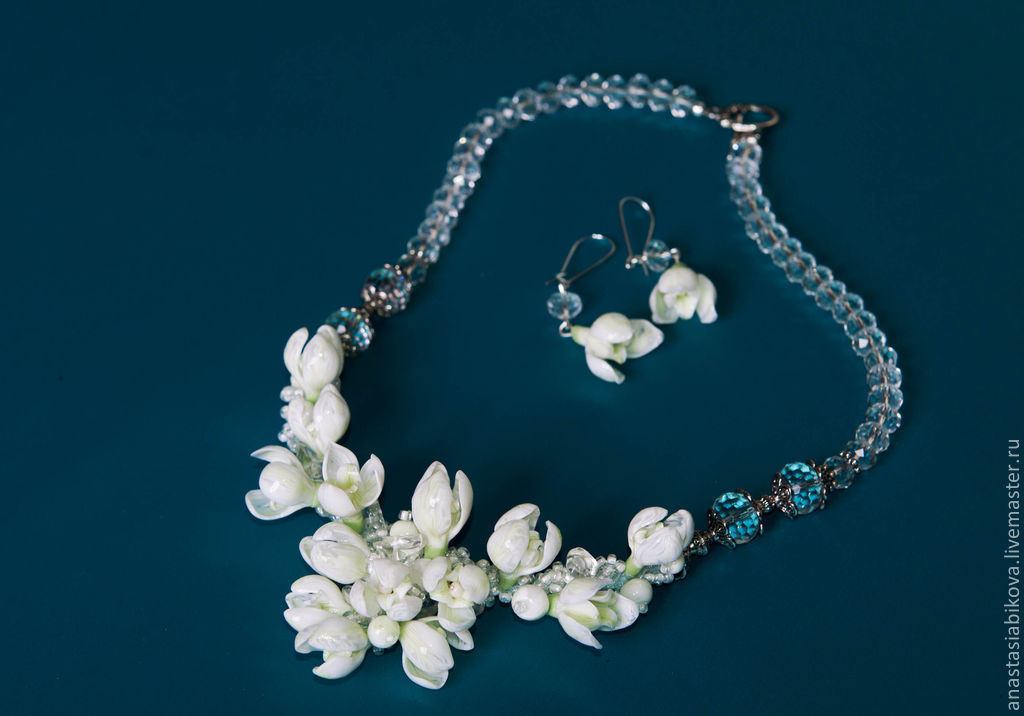 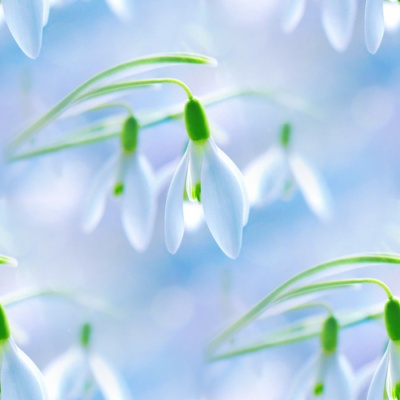 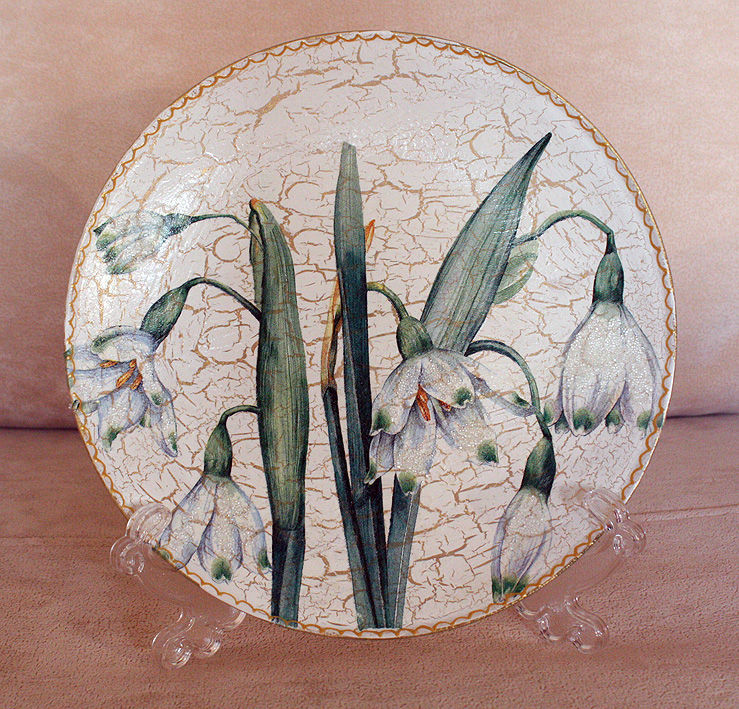 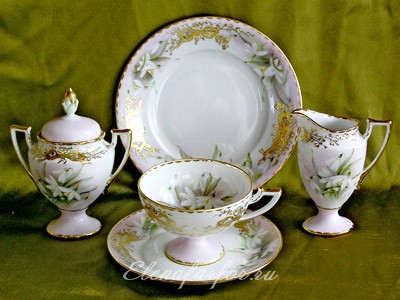 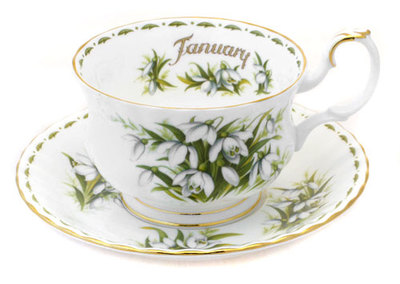 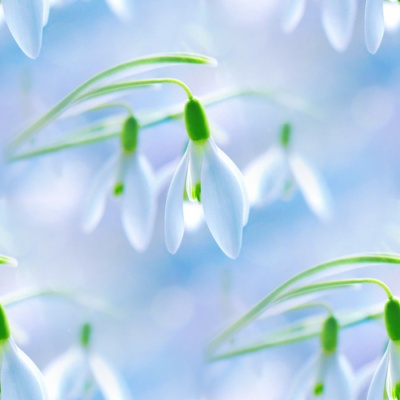 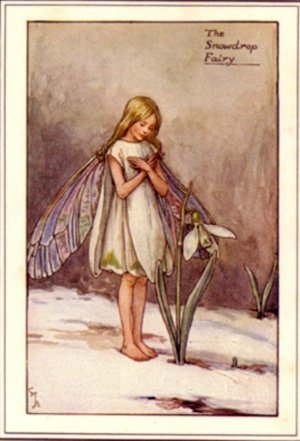 Данте Габриэль Россетти 
«Подснежники» 1873
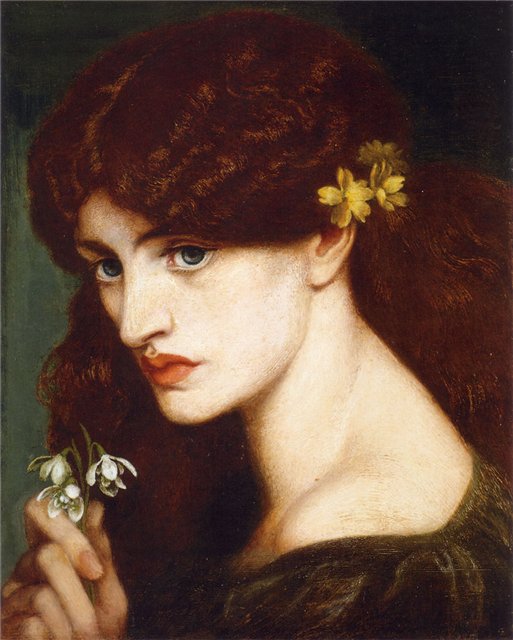 Сесиль Мэри Баркет
 «Фея подснежника»  190?
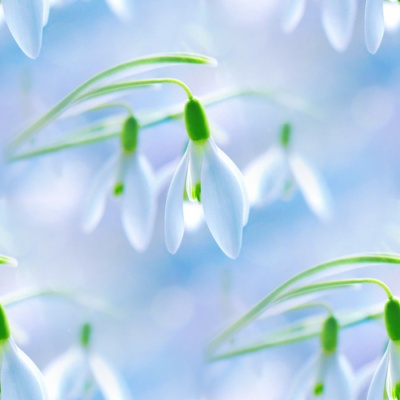 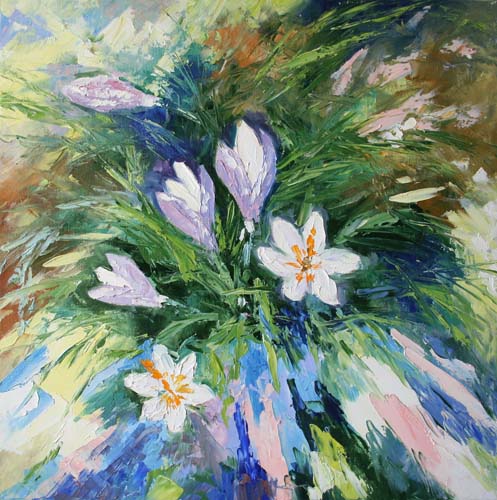 Валентина Валевская  «Натюрморт с подснежниками» 2012
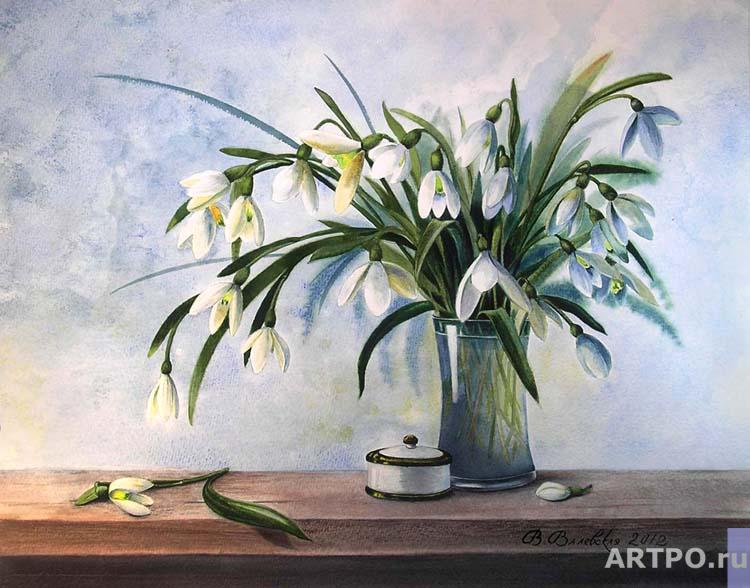 Илья Орлов 
           «Подснежники» 2008
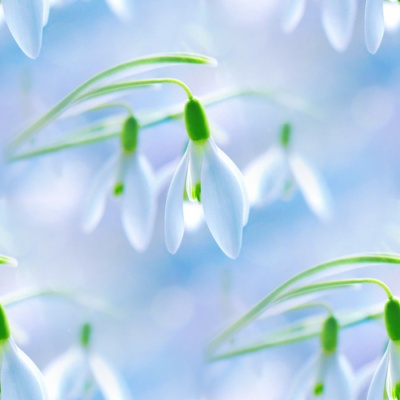 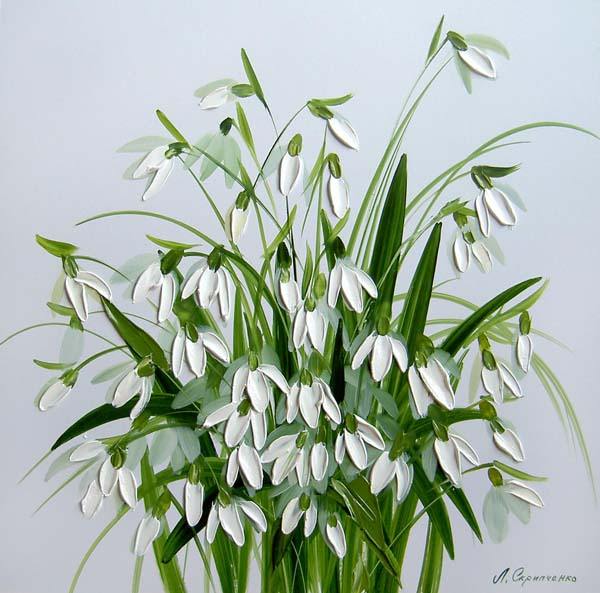 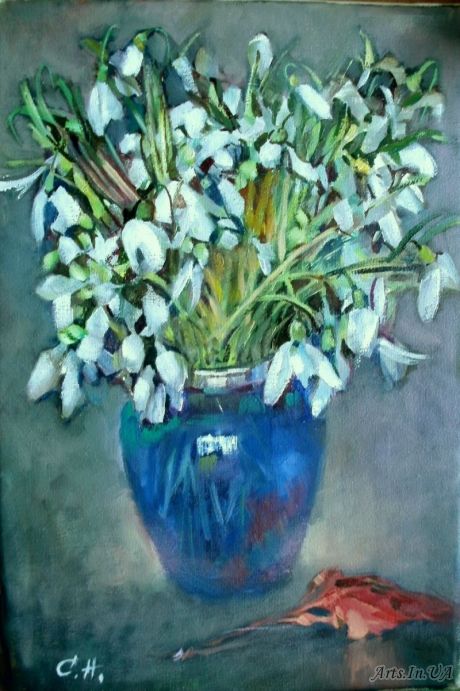 Людмила Скрипченко
«Подснежники» 2010
Нина Стасюкова 
«Подснежники в синей вазе» 2011
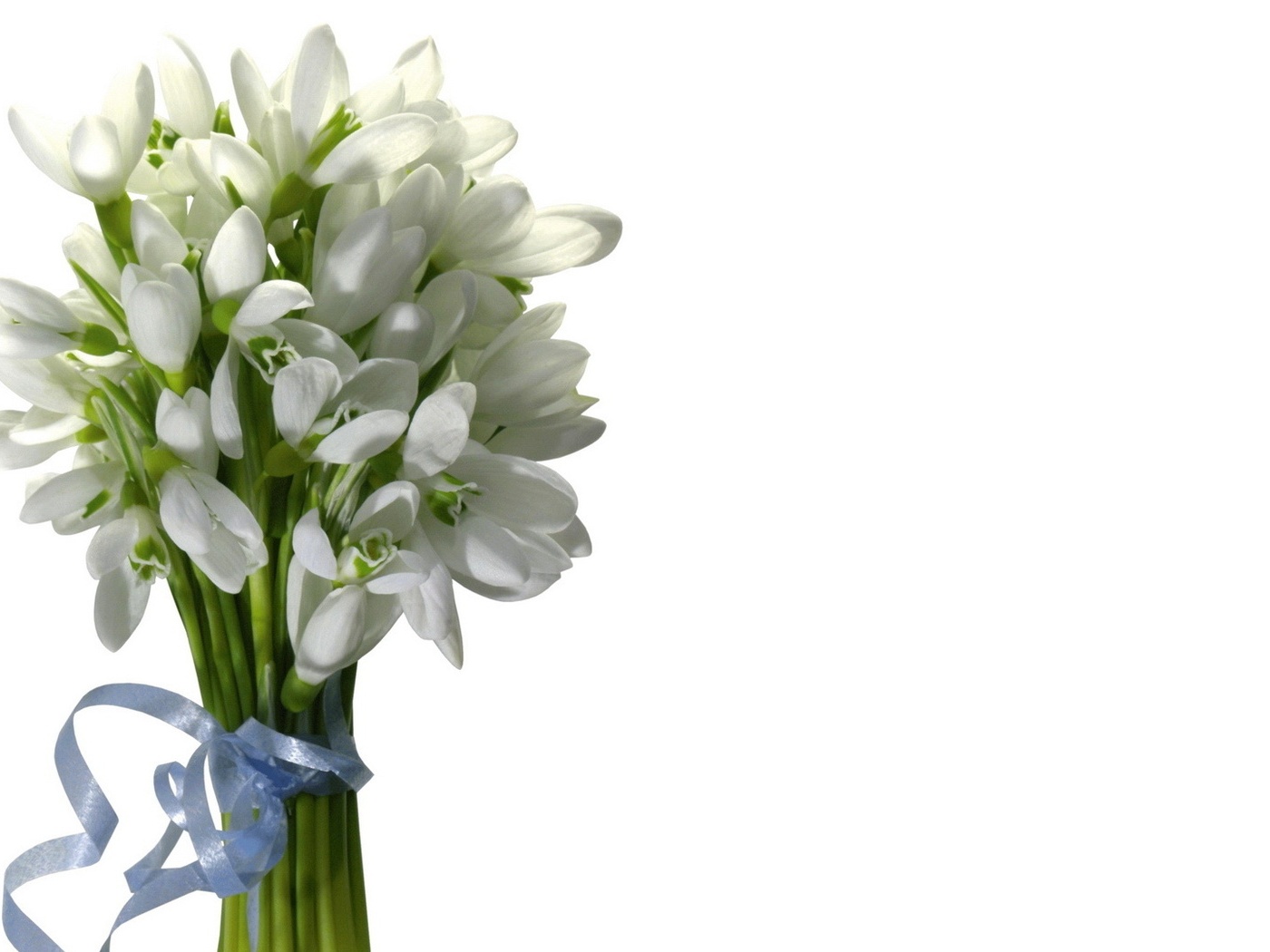 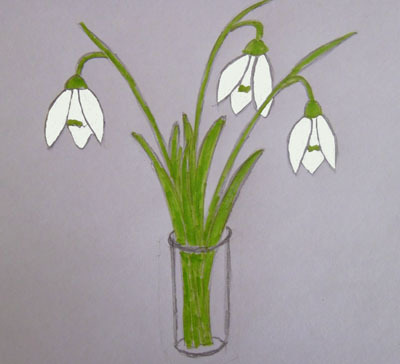 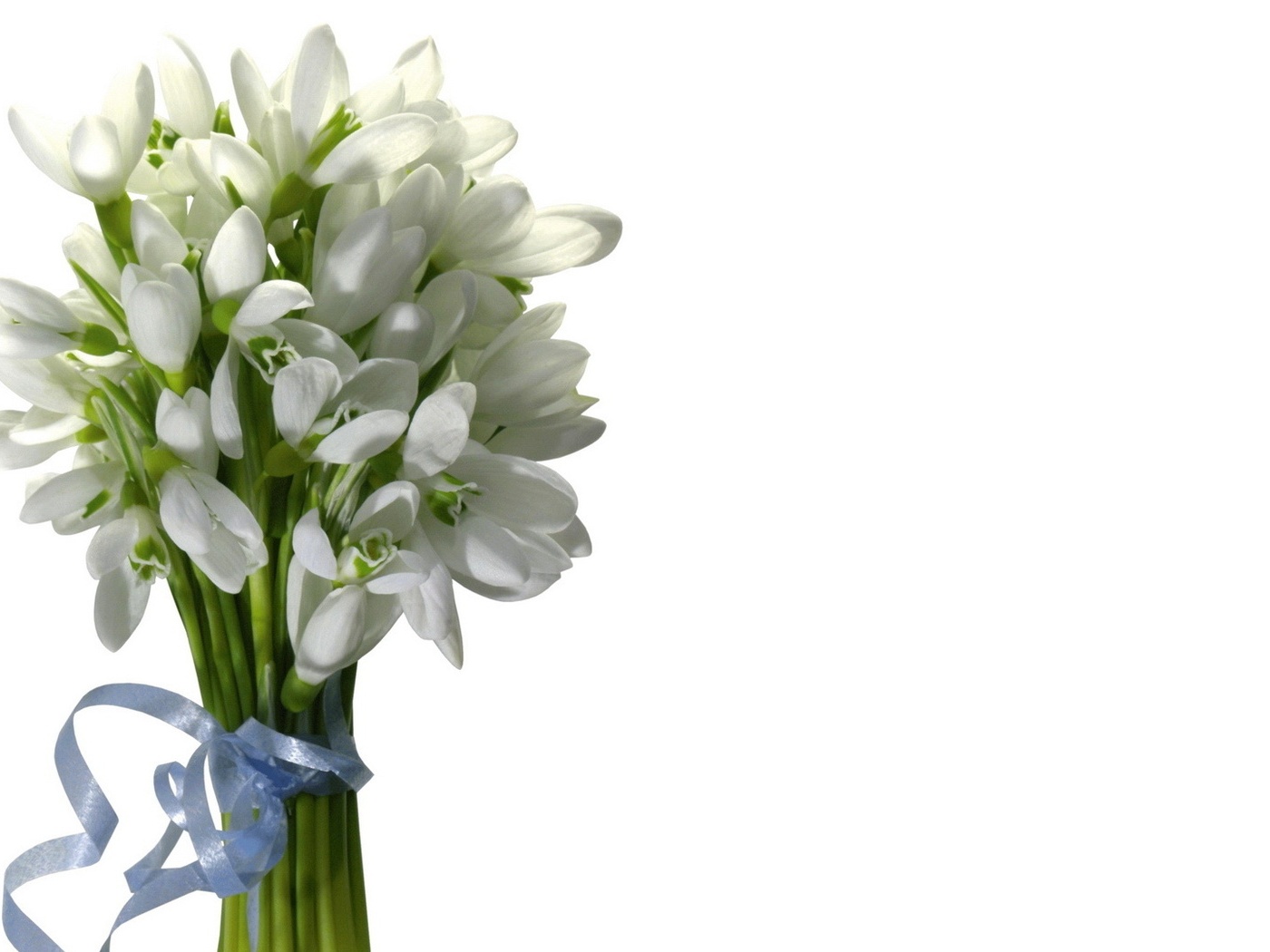 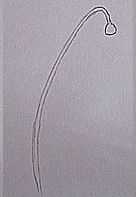 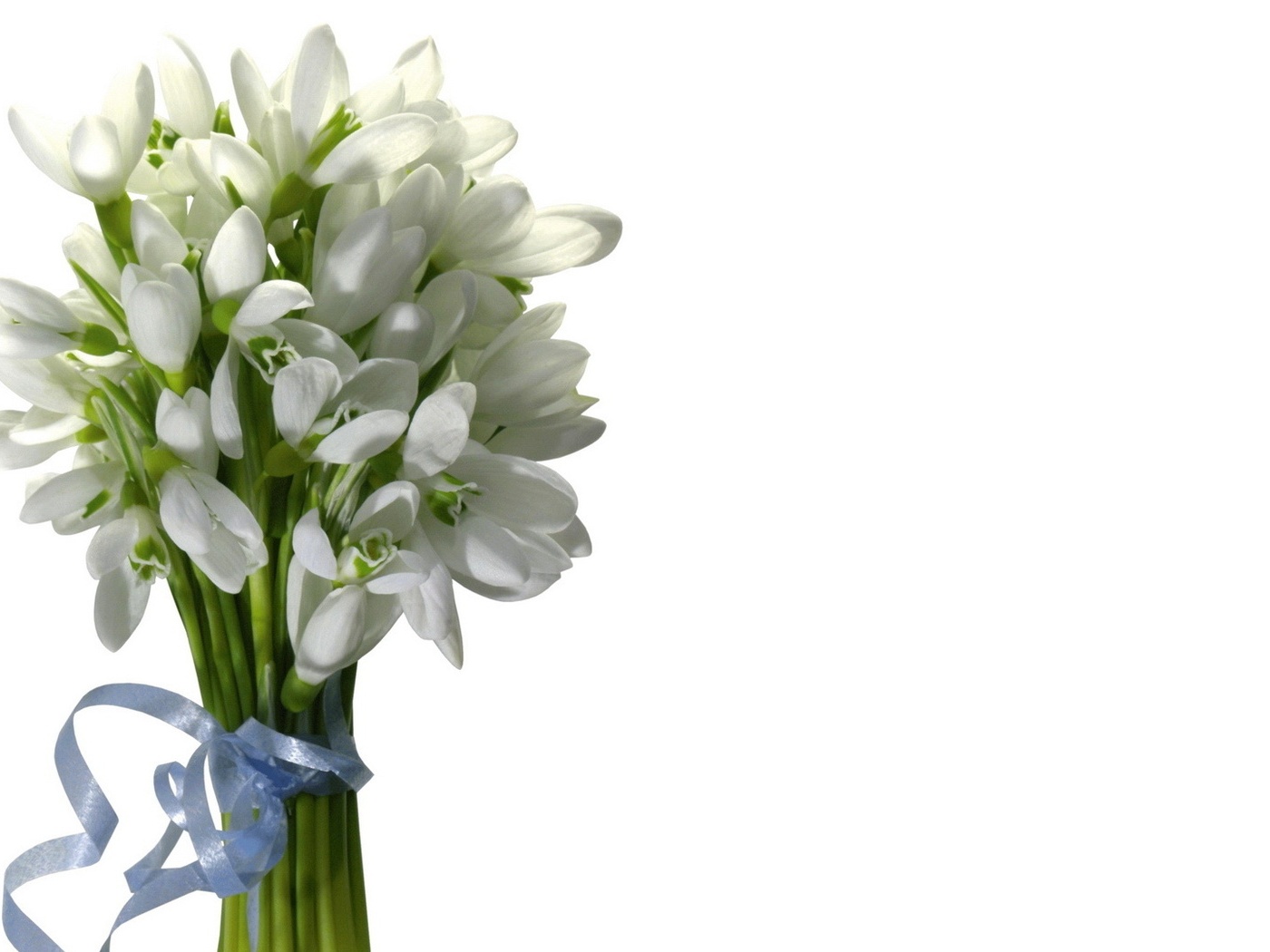 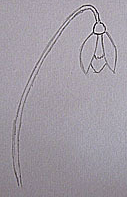 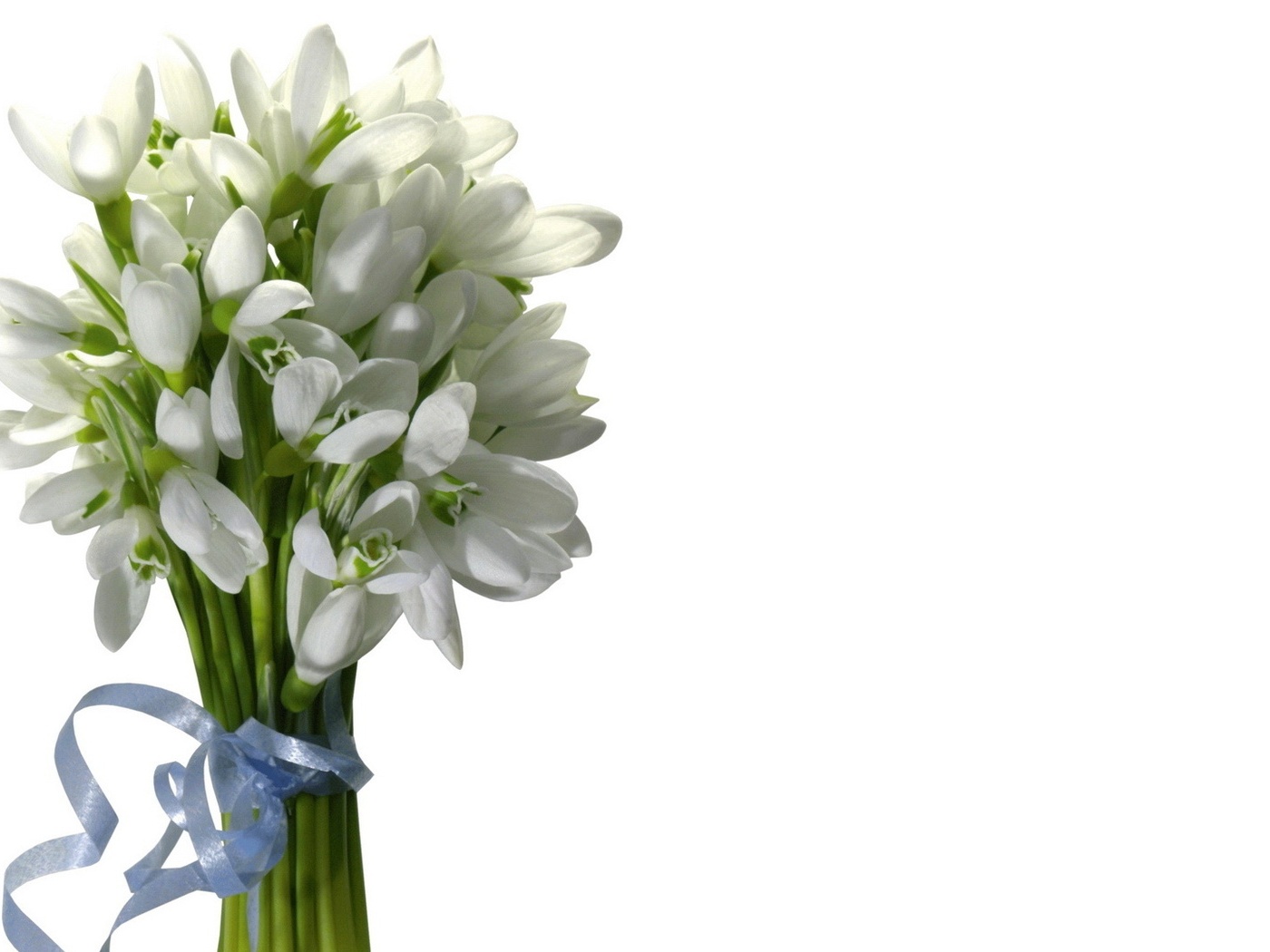 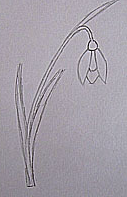 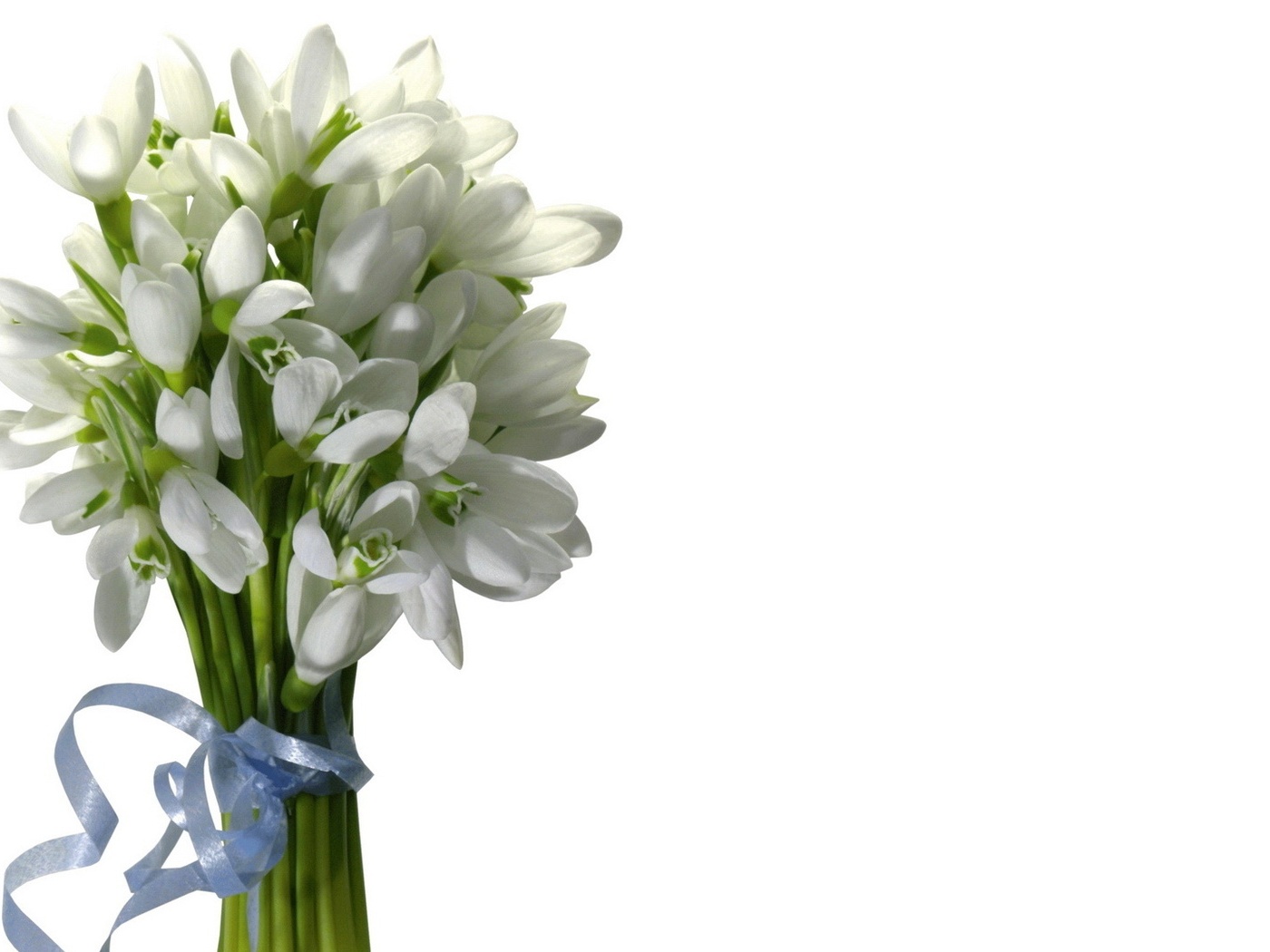 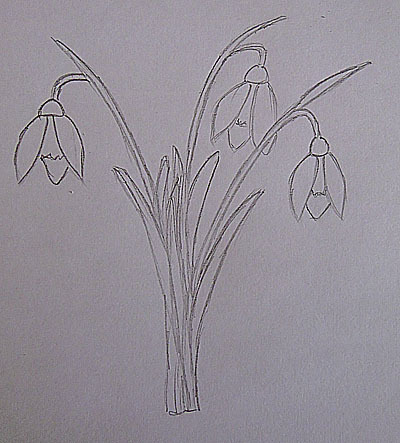 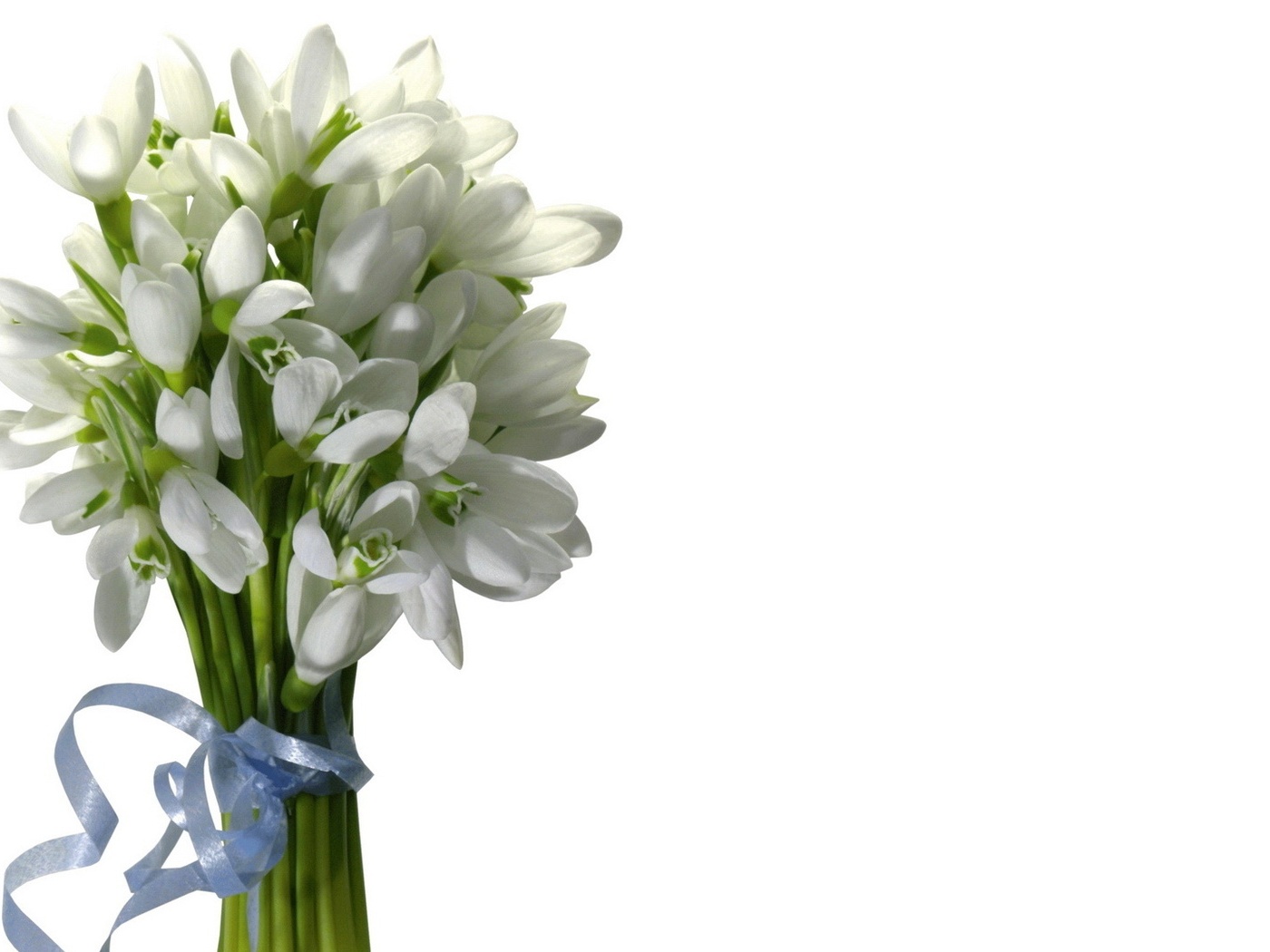 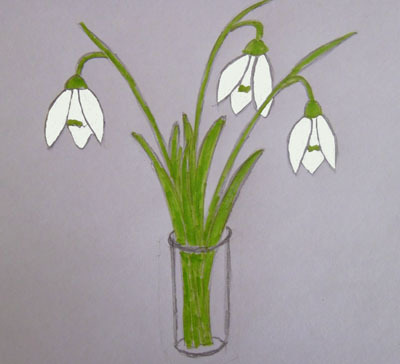 www.bolshoyvopros.ru/questions/180697-kak-narisovat-podsnezhnik.html